July 2020
Experimental results for TGbb centre frequency discussion
Date: 2020-07-10
Authors:
Slide 1
Arne Rossius (pureLiFi)
July 2020
Abstract
This presentation aims to discuss our experimental validation on the centre frequency for the common mode mandatory PHY
Slide 2
Arne Rossius (pureLiFi)
July 2020
Review (1)
In https://mentor.ieee.org/802.11/dcn/20/11-20-0572-00-00bb-proposed-center-frequency-mandatory-phy.pptx, we calculated the optimal center frequency for each BW.
Note: Δ*=fc* - BW/2
Slide 3
Arne Rossius (pureLiFi)
July 2020
Review (2)
However, we need one global center frequency for all BW configurations
In https://mentor.ieee.org/802.11/dcn/20/11-20-0572-02-00bb-proposed-center-frequency-mandatory-phy.pptx, we proposed the following global center frequency
Slide 4
Arne Rossius (pureLiFi)
July 2020
Experimental Setup
5 GHz band
5 GHz band
Laptop
70 cm
Laptop
eth0
fc
Down-
conversion
fc
OWC Front-end
eth0
802.11ac
Up-
conversion
CPU/host
OWC Front-end
802.11ac
CPU/host
PD
SBC + RF down-conversion
SBC + RF up-conversion
Oscilloscope
Slide 5
Arne Rossius (pureLiFi)
July 2020
Experimental Setup video
https://photos.google.com/share/AF1QipNTcH1Fe5Yqsj92M-nTI-5Ks7mOoES7_cAVPSmrp2qGaZV5O4sW2eqUEnda-EbKwQ/photo/AF1QipNv5hXvyyJYri_C17R3GPwhMryHYtJgPiYyFurH?key=SXFPdkwwZldoNFFoQWlCNHRQWDNrRHNsTzFqckJn
Slide 6
Arne Rossius (pureLiFi)
July 2020
Initial Measurement
Using an 802.11ac chipset and a down-conversion, we obtain the following optical spectrum, for example, with fc =12.5 MHz and fc = 111.25 MHz, respectively
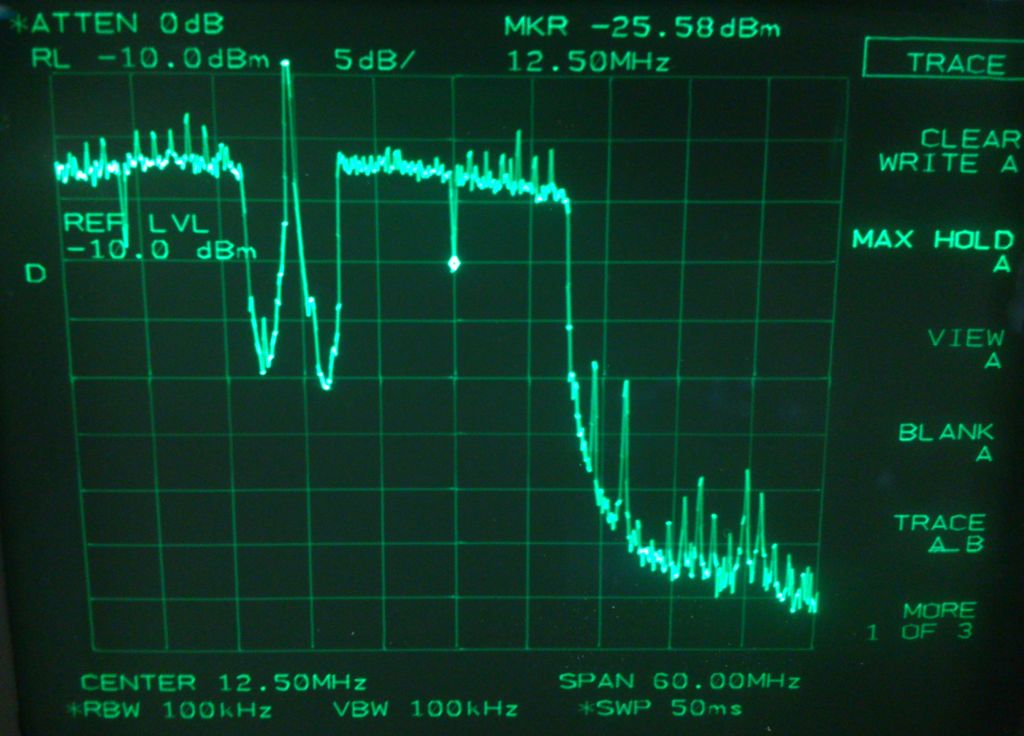 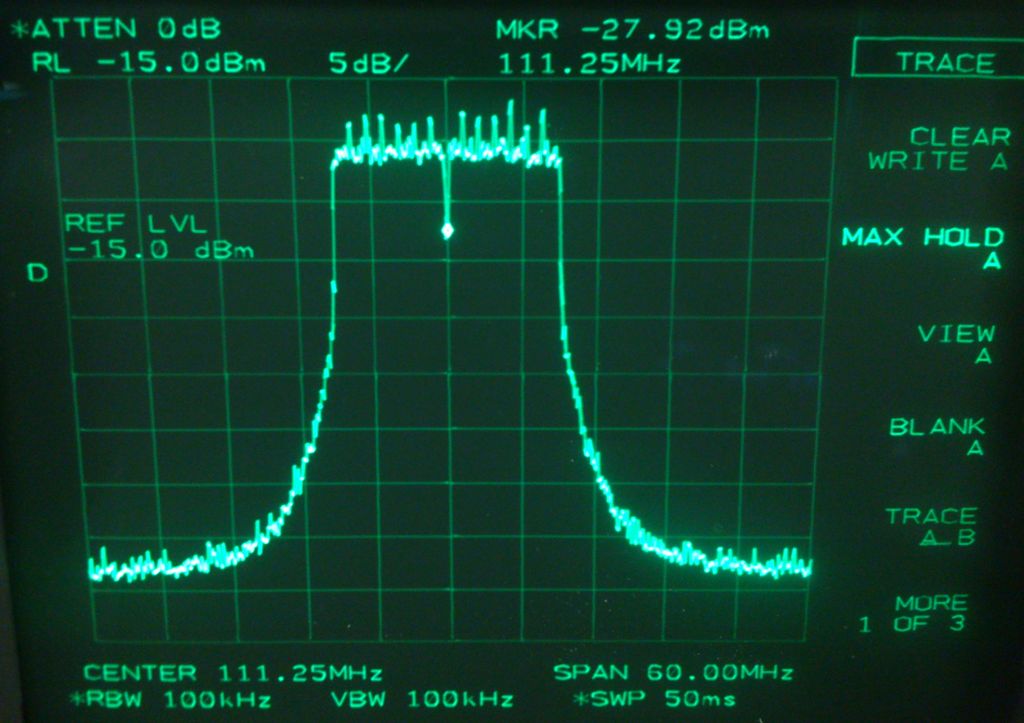 Slide 7
Arne Rossius (pureLiFi)
July 2020
Experimental video for 21 MHz centre freq.
https://photos.google.com/share/AF1QipNTcH1Fe5Yqsj92M-nTI-5Ks7mOoES7_cAVPSmrp2qGaZV5O4sW2eqUEnda-EbKwQ/photo/AF1QipPX0cHX0Fjegiyonlfp2iP1PIEUOE8Pl01ld_g8?key=SXFPdkwwZldoNFFoQWlCNHRQWDNrRHNsTzFqckJn
Slide 8
Arne Rossius (pureLiFi)
July 2020
Measurements with BW = 20 MHz
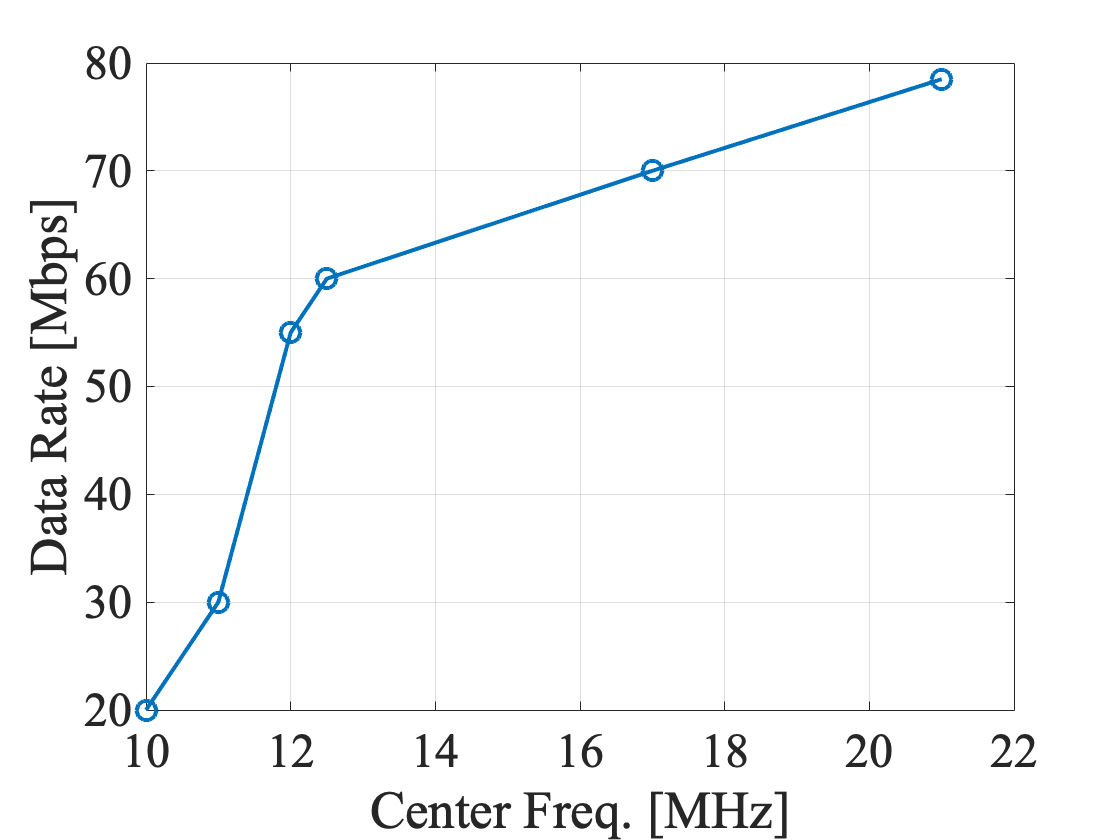 Note: Our simulation shows the optimum center frequency of 12.5 MHz based on the knee-point criterion.
Slide 9
Arne Rossius (pureLiFi)
July 2020
Measurements with BW = 40 MHz
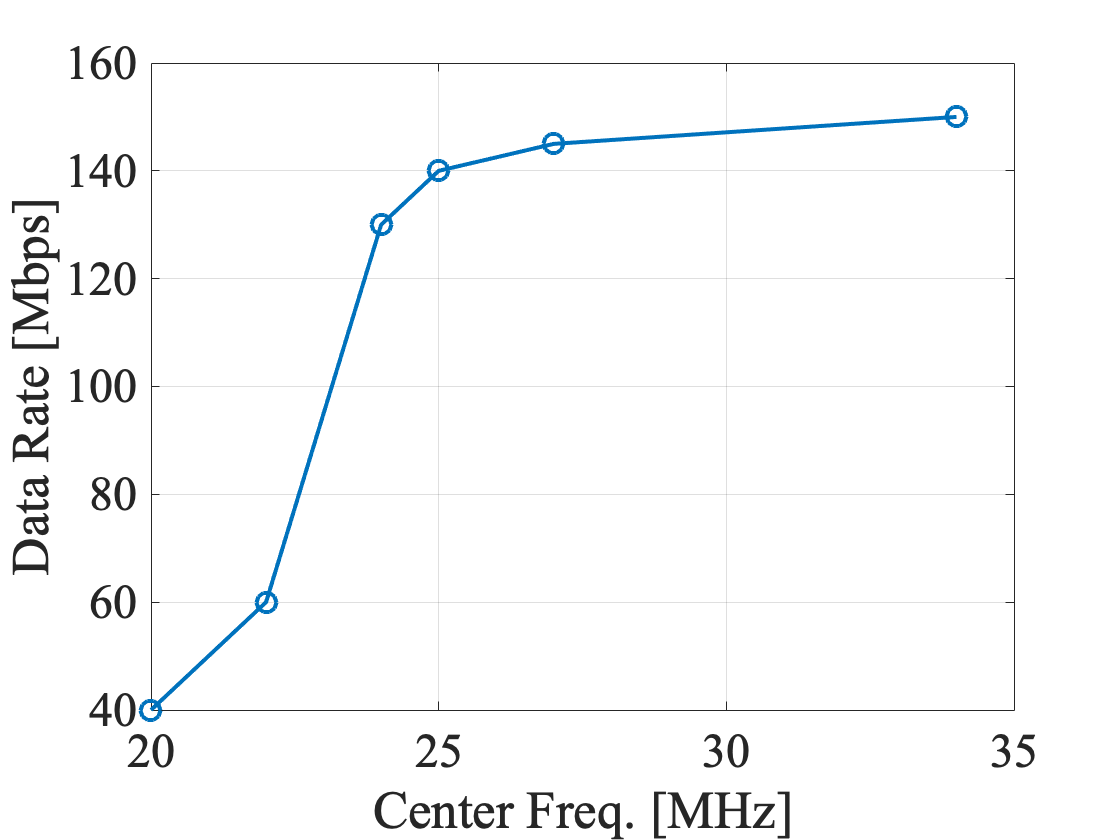 Note: Our simulation shows the optimum center frequency of 24 MHz based on the knee-point criterion.
Slide 10
Arne Rossius (pureLiFi)
July 2020
Conclusions
The experiments and simulations match for BW = 20 MHz and 40 MHz.
Slide 11
Arne Rossius (pureLiFi)
July 2020
Appendix: Discussions
Spectrum masks for 802.11ac
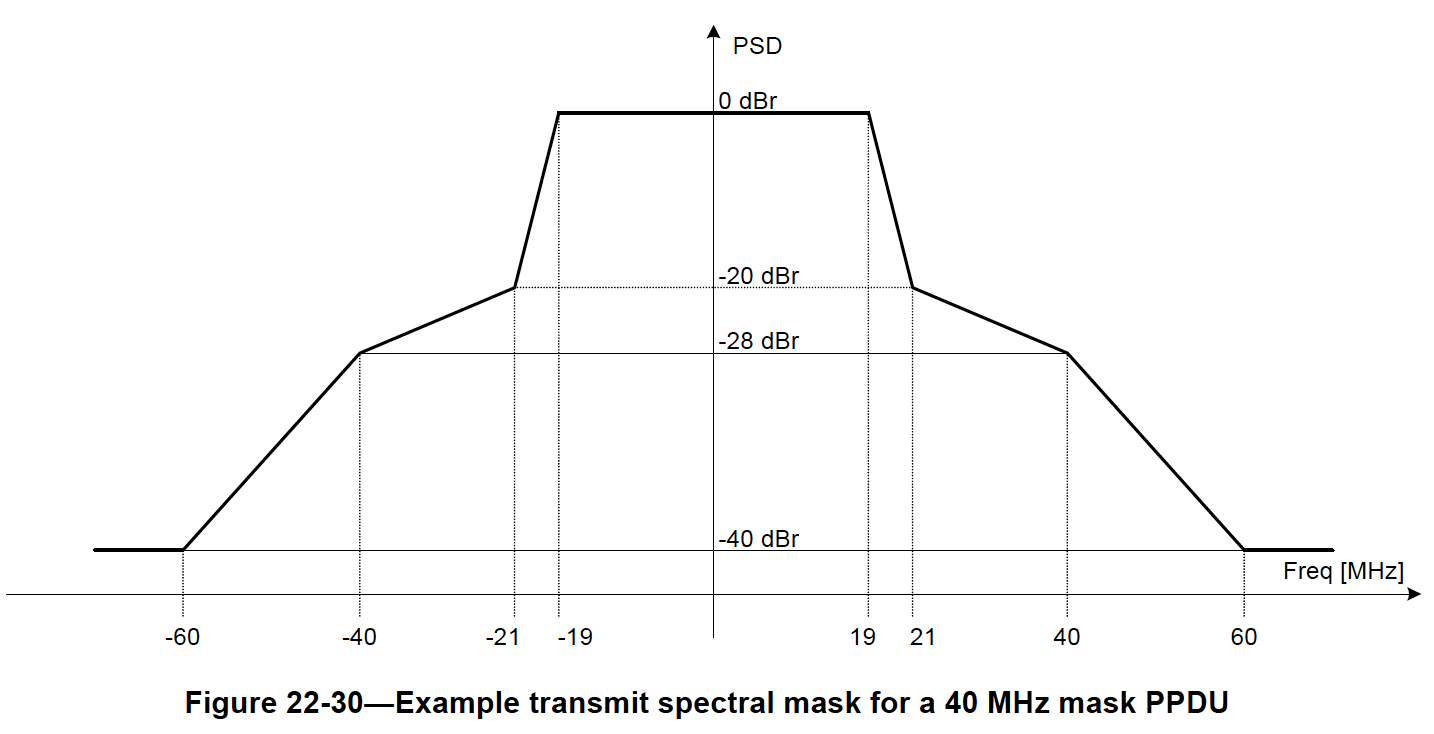 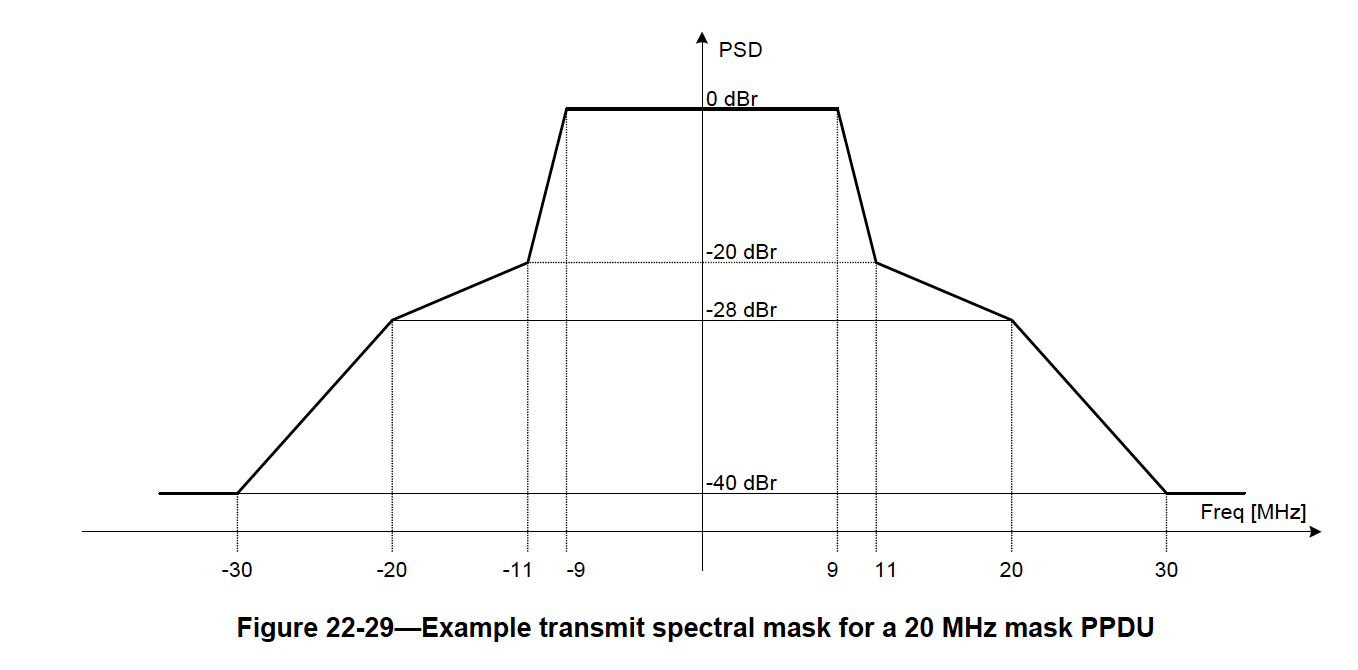 Slide 12
Arne Rossius (pureLiFi)
July 2020
Appendix
Another measurement
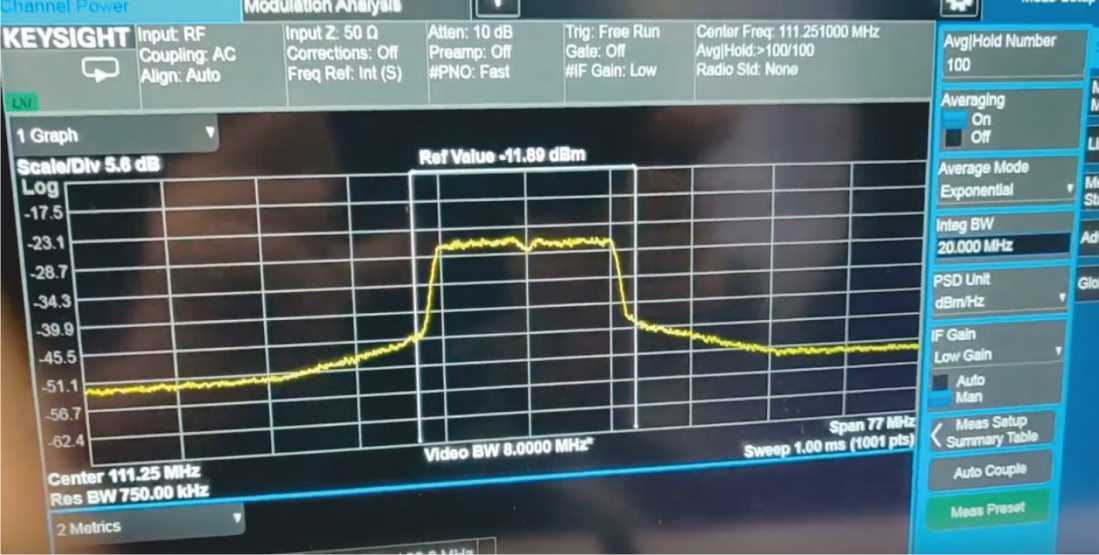 5.6 dB per div
10 MHz per div
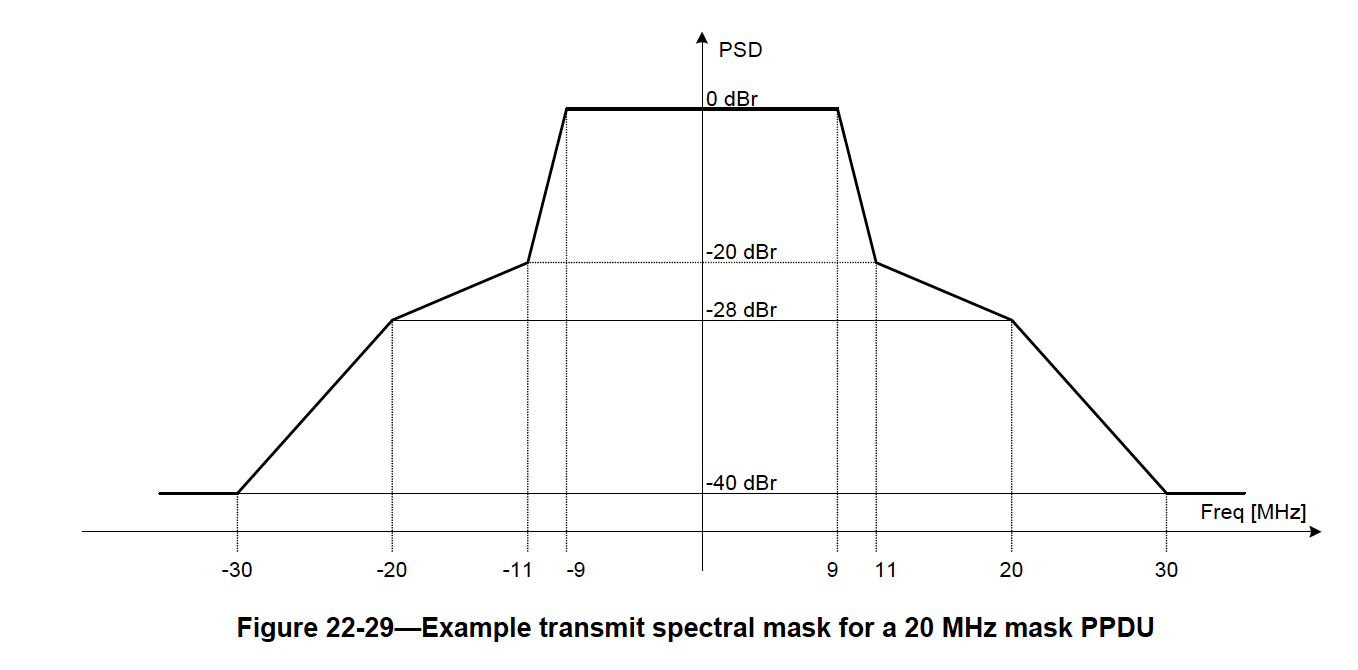 ≈-20 dBr
Slide 13
Arne Rossius (pureLiFi)